Дополнительная образовательная деятельность  «Мир логики».Занятие «В мире сказок»
Подготовила Климова Н.С.
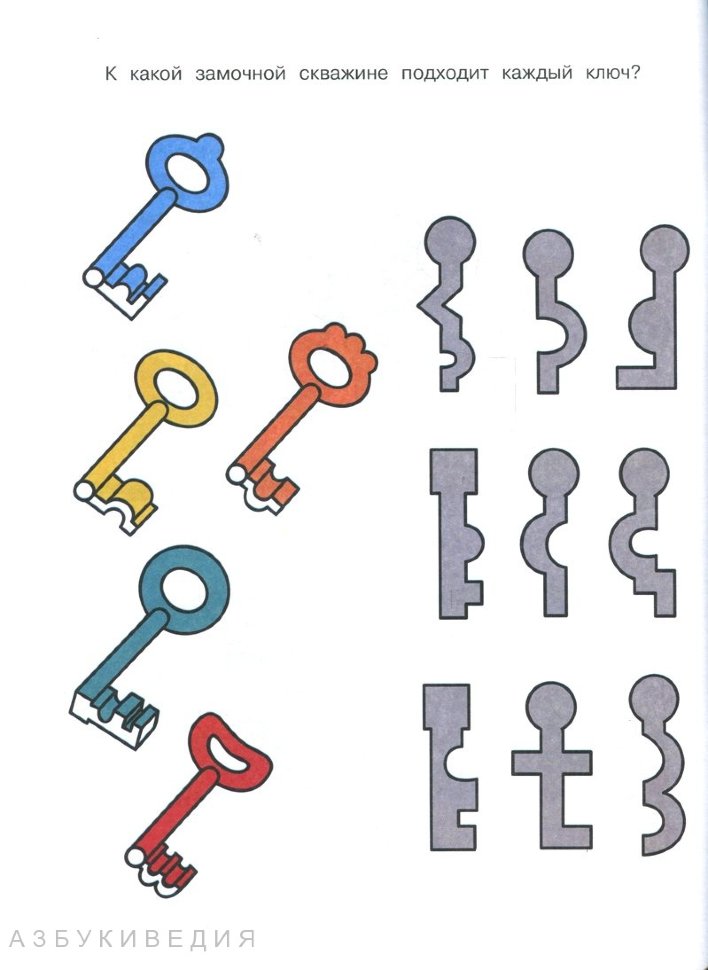 Чтобы попасть в сказку ,нужно справиться с первым заданием.Подобрать к замочной скважине ключик.
Вот мы и в сказке. Посмотрите все ли правильно?
Теперь угадаем сказку по предмету.
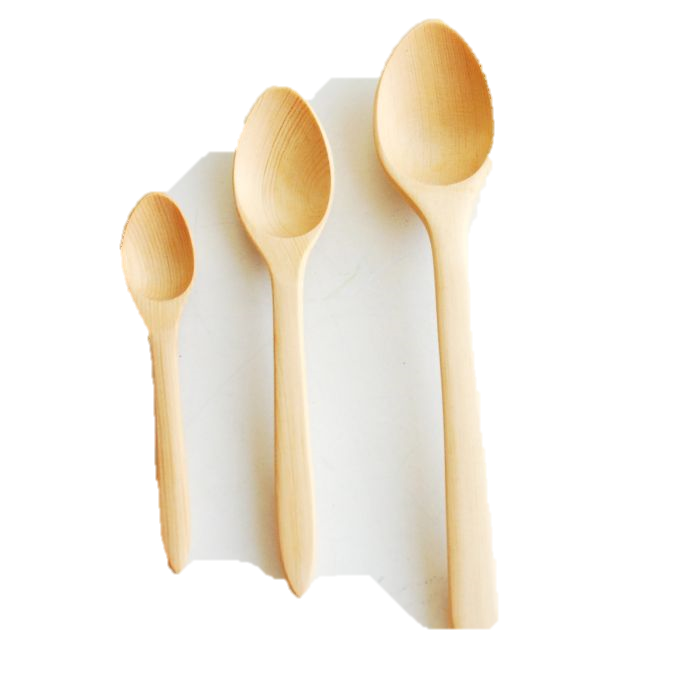 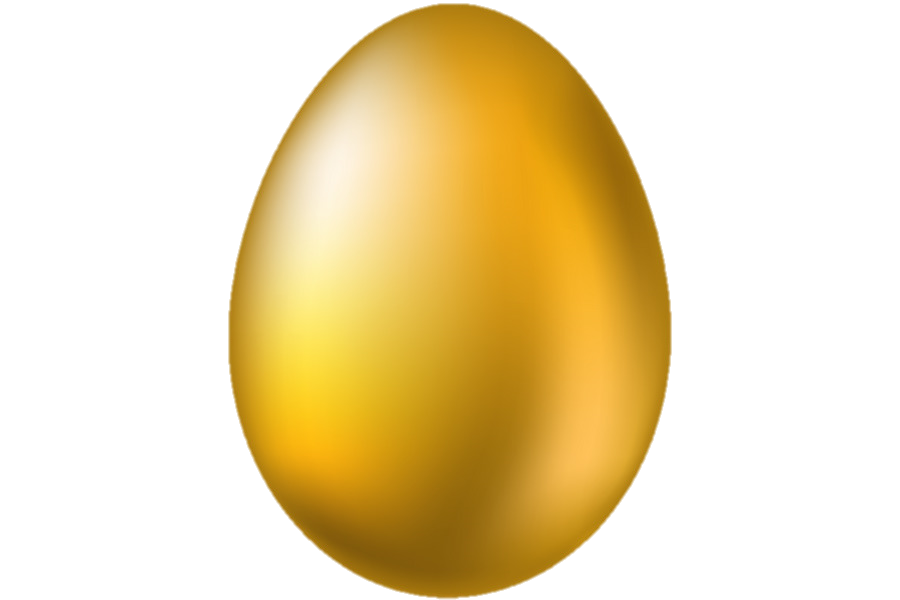 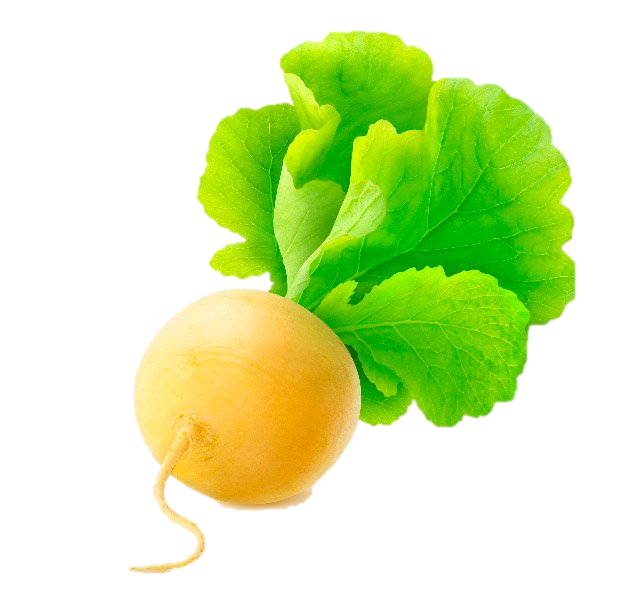 Три медведя
Курочка ряба
Красная шапочка
Репка
Кто лишний? Сказка теремок.
Заюшкина избушка.
Гуси-лебеди
На этом наше путешествие в сказку заканчивается. Спасибо за внимание.